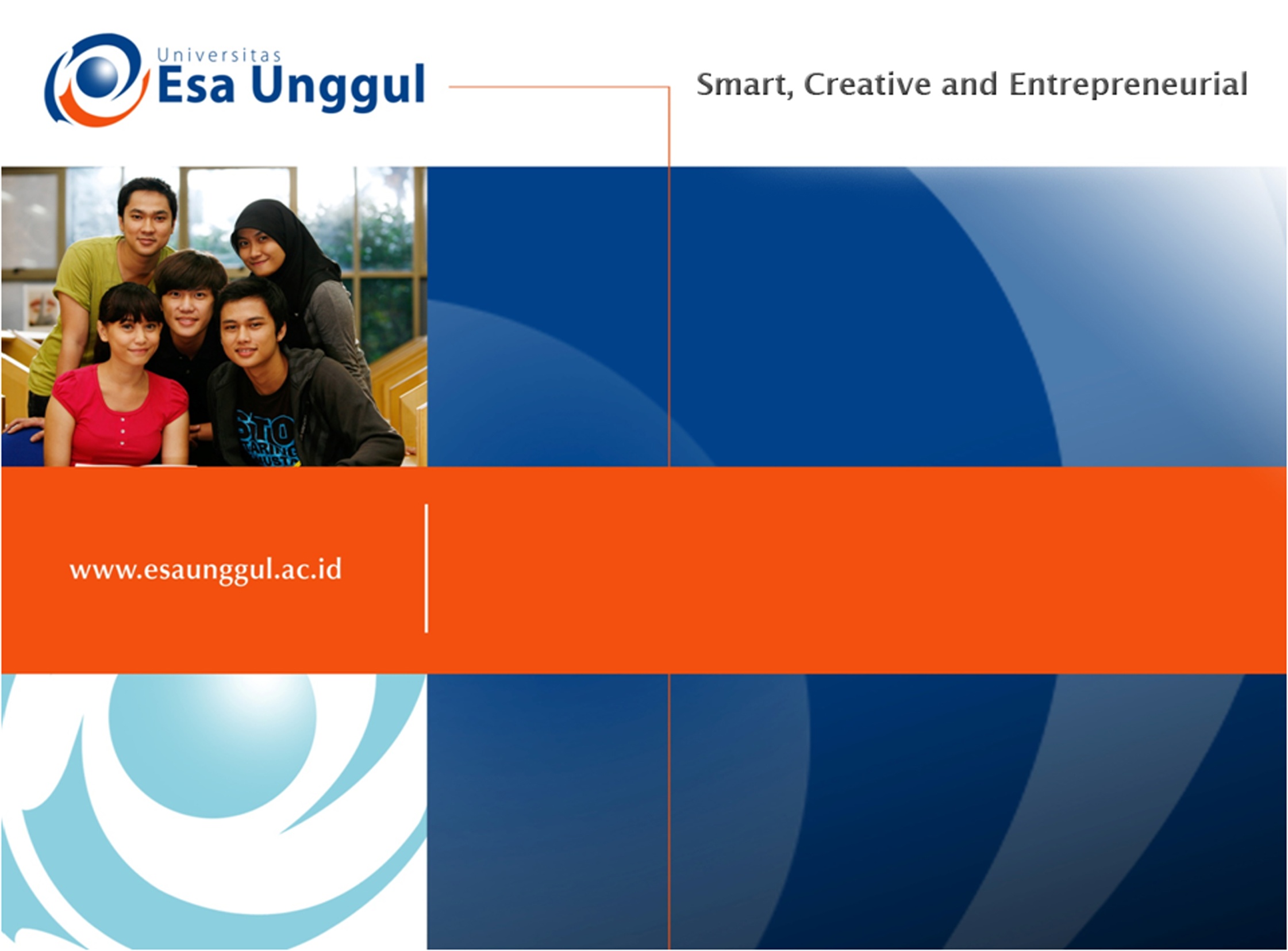 TEMPLATE BLOG, RSS dan BLOG-BLOG PR
PERTEMUAN 7
TIM DOSEN
FAKULTAS ILMU KOMUNIKASI
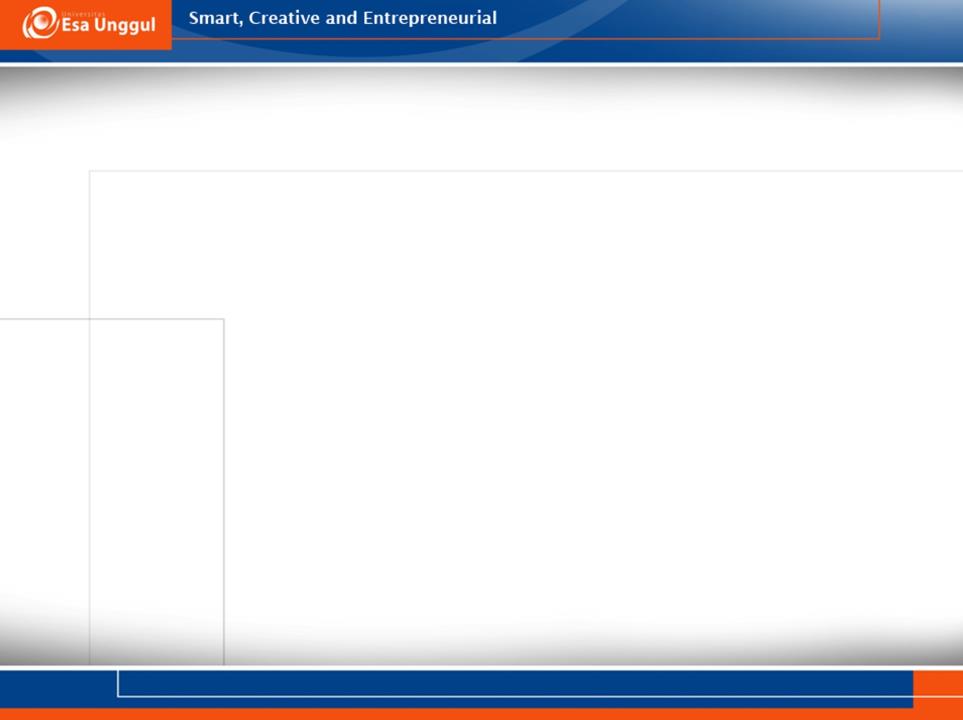 KEMAMPUAN AKHIR YANG DIHARAPKAN
Mampu memahami Template Blog, Really Simple Sindication, RSS Situs Berita, Memasang RSS Situs Berita, Link RSS Situs Berita, dan Blog - Blog  PR, dengan baik dan benar.
TEMPLATE
BLOG
Beberapa hal yang harus diperhatikan dalam memilih template:
Pilih template yang ringan alias Fast Loading. Tampilannya cepat, Idealnya di bawah 4 detik.
Pilih template yang SEO Friendly yang membuat blog mudah dan cepat diindeks mesin pencari.
Pilih template yang User Friendly, yaitu memudahkan pengunjung mencari informasi yang mereka butuhkan.
3
TEMPLATE 
BLOG
Google dan mesin pencari lainnya tidak menilai "keindahan" tampilan blog, tapi menilai Konten Berkualitas (Isi), Kecepatan Loading, dan User Friendly --membuat nyaman mata pembaca.
Perbedaan template blog yang satu dengan lainnya umumnya hanya di halaman depan (home). Di halaman dalam (single page), relatif sama, Sedangkan umumnya halaman yang pertama kali dibuka user bukan home, tapi halaman dalam, hasil klik di halaman hasil pencarian (SERP),
4
TEMPLATE 
BLOG
Search Engine Results Page, yaitu daftar halaman website yang ditampilkan sebagai hasil respon dari kata kunci yang kita tuliskan pada mesin pencari (search engine) Google.
Ketika mengetikkan sebuah kata kunci pada mesin pencari, lalu menekan enter, maka halaman yang akan muncul berujud daftar halaman web yang berisi judul, tautan url (atau disebut pula permalink), dan deskripsi singkat yang merupakan kesesuaian kata kunci dengan konten dari halaman yang dituju.
5
TEMPLATE 
BLOG
Siapkan file berekstensi xml dengan cara download template lebih daluhu (terdapat pada lampiran). Pilih & download salah satu template blog seo friendly di Koleksi Template Blog SEO.
LANGKAH #2 UPLOAD!!!
Login ke Blogger.
Klik menu "Template”
Klik "Backup/Restore"
6
TEMPLATE 
BLOG
7
TEMPLATE 
BLOG
Klik ”Choose File"
8
TEMPLATE 
BLOG
Pilih folder tempat menyimpan file template blog hasil download. Pilih file template berekstensi xml atau txt file.
Klik "Open"
9
TEMPLATE 
BLOG
Klik "Upload"
10
TEMPLATE 
BLOG
Tunggu proses, dan hasilnya akan seperti ini.
11
TEMPLATE 
BLOG
Klik ikon "Gear" alias gambar Roda Gigi di bagian "Mobile".
12
TEMPLATE 
BLOG
Akan terbuka seperti gambar di bawah ini. Jika template blog baru "Responsive", klik "No. Show desktop template in mobile devices”, Jika tidak, klik "Yes... dst".
Save.
13
TEMPLATE 
BLOG
Cek tampilan baru blog Anda. Klik "View Blog"
14
TEMPLATE 
BLOG
Tampilan blog baru (kanan) dan tampilan sebelumnya(kiri).
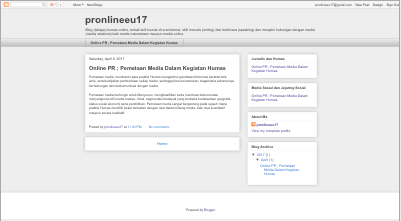 15
TEMPLATE 
BLOG
Hide, Sembunyikan gambar-gambar kecil yang dilingkari.
     (LEWATI TAHAPAN INI)
16
TEMPLATE 
BLOG
Klik "Template" > klik "Customize"
17
TEMPLATE 
BLOG
Klik menu "Advanced" > Add CSS.
Copy & Paste kode HTML dibawah ini dan masukan kedalam kolom.
.comment-content a {display: none;}
.quickedit{display:none;}
#Attribution1 {display: none;}
#navbar { height: 0px; visibility: hidden; display: none;}
18
TEMPLATE 
BLOG
Copy dan Paste
19
TEMPLATE 
BLOG
Keterangan :
Kode pertama adalah untuk menyembunyikan link aktif dari komentar spam.
Kode kedua buat nyembunyiin tanda "obeng tang" quickedit
Kode ketiga untuk menyembunyikan tulisan "Powered by Blogger" atau "Diberdayakan oleh Blogger”
Kode keempat untuk menyembunyikan navigasi bar bawaan blogger di atas blog.
20
TEMPLATE 
BLOG
Klik "Apply to Blog". 
Klik "Back to Blogger”









Selesai
21
REALLY SIMPLE SINDICATION
Memasang widget RSS atau sindikasi Situs Berita di blog sangat baik untuk menambah bacaan pengunjung, Memasang widget RSS Situs berita juga bisa menambah SEO dan potensi indeks Google ke dalam blog, karena mesin pencari juga mengindeks RSS atau daftar judul berita yang berada pada halaman blog.
RSS singkatan dari Really Simple Sindication (Sindikasi yang Benar-Benar Sederhana). Menurut data Wikipedia, RSS itu file berformat XML untuk sindikasi yang telah digunakan (di antaranya dan kebanyakan) situs web berita dan blog.
22
REALLY SIMPLE SINDICATION
Teknologi yang dibangun dengan RSS mengizinkan untuk berlangganan kepada situs web yang menyediakan umpan web (feed) RSS, biasanya situs web yang isinya selalu diganti secara reguler, namun biasanya hanya mendapatkan satu baris atau sebuah pengantar dari isi situs beserta alamat terkait untuk membaca isi lengkap artikelnya.
RSS digunakan secara luas oleh komunitas blog untuk menyebar ringkasan tulisan terbaru di jurnal, kadang-kadang juga menyertakan artikel lengkap dan bahkan gambar dan suara.
23
RSS 
SITUS BERITA
BBC Indonesia menyediakan tautan RSS yang bisa dipasang di blog sebagai berikut:
RSS Berita Utama: http://www.bbc.co.uk/indonesia/index.xml
RSS Berita Indonesia: http://www.bbc.co.uk/indonesia/berita_indonesia/index.xml
RSS Berita Dunia: http://www.bbc.co.uk/indonesia/dunia/index.xml
RSS Berita Olahraga: http://www.bbc.co.uk/indonesia/olahraga/index.xml
24
MEMASANG 
RSS SITUS BERITA
Berikut ini cara memasang atau menampilan widget RSS Situs Berita di Blog, dengan langkah sebagai berikut :
1. Layout > Add a Gadget > pilih "Feed"
2. Copy & Paste link url RSS Feed yang akan pasang
3. Klik "Continue"
4. Ubah judul widgetnya sesuai dengan rss yang dipasang, 
    bisa juga dibiarkan "default"
5. Save.
25
LINK RSS 
SITUS BERITA
Antara News: http://www.antara.co.id/rss/news.xml
Detik: http://rss.detik.com/index.php/detikcom
DetikSport: http://rss.detik.com/index.php/sport
Kompas Nasional : http://www.kompas.com/getrss/nasional
Internasional : http://www.kompas.com/getrss/internasional
Tempo: http://rss.tempointeraktif.com/index.xml
Tempo Nasional: http://www.tempointeraktif.com/hg/rss/nasional_TI.xml
Okezone: http://sindikasi.okezone.com/index.php/okezone/RSS2.0
Okezone Sport : http://sindikasi.okezone.com/index.php/sports/RSS2.0
TV One: http://www.tvone.co.id/rss/news/1/Terkini
Liputan6: http://www.liputan6.com/feed/rss
26
BLOG - BLOG  
PR
Berikut bebarapa blog yang mengkhususkan dalam bidang kehumasan, diantaranya : 1.     blog.prnewswire.com
27
BLOG - BLOG  
PR
2.     soloprpro.com
28
BLOG - BLOG  
PR
3.    spinsucks.com
29
BLOG - BLOG  
PR
4.     www.shiftcomm.com/blog
30
BLOG - BLOG  
PR
5.     www.prcouture.com
31
BLOG - BLOG  
PR
6.     www.instituteforpr.org
32
BLOG - BLOG  
PR
7.     blog.us.cision.com
33
BLOG - BLOG  
PR
8.     prsay.prsa.org
34
BLOG - BLOG  
PR
9.    prinyourpajamas.com
35
BLOG - BLOG  
PR
10.     socialprchat.com
36
SELESAI
37